Inde 1
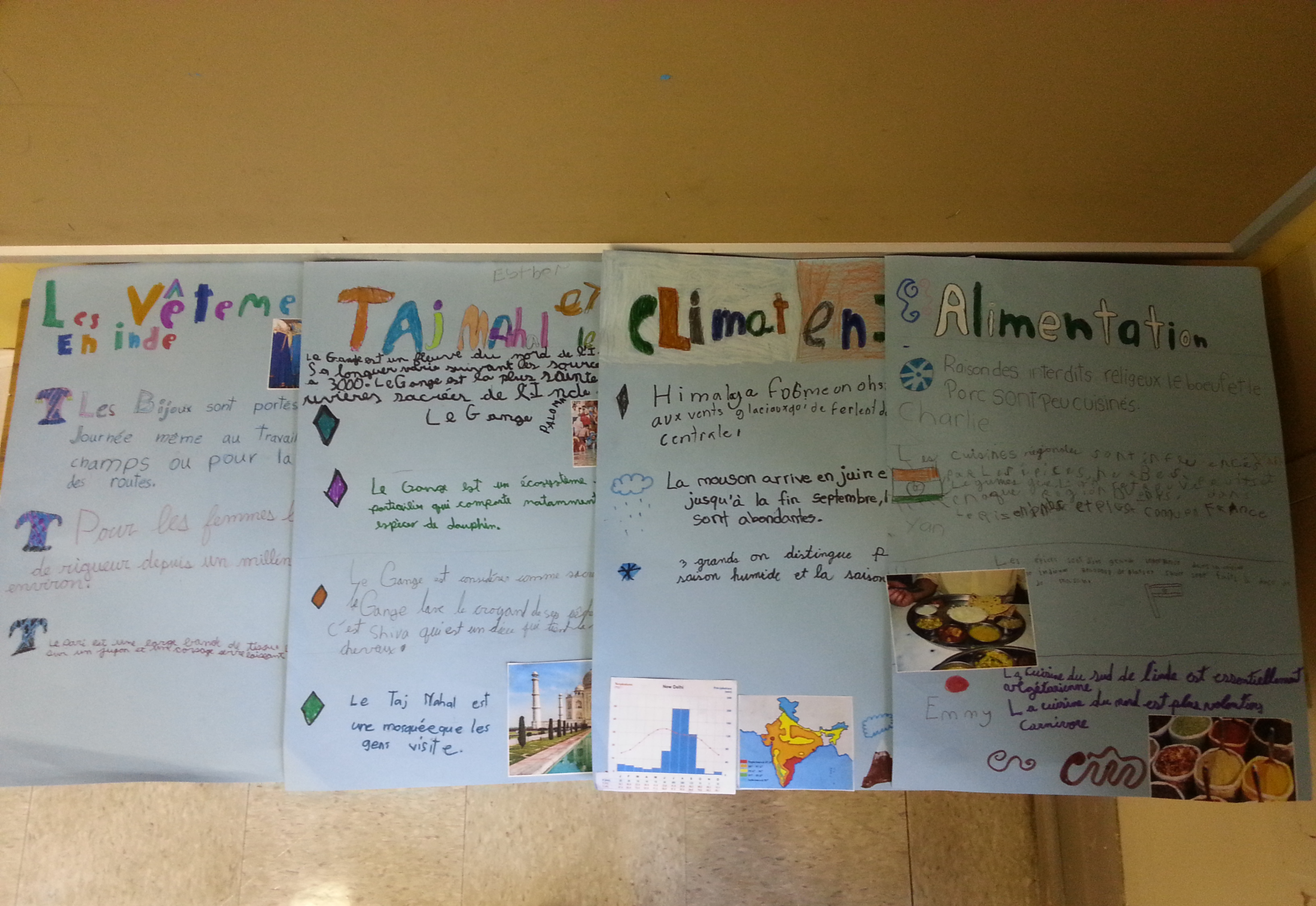 Chine 1
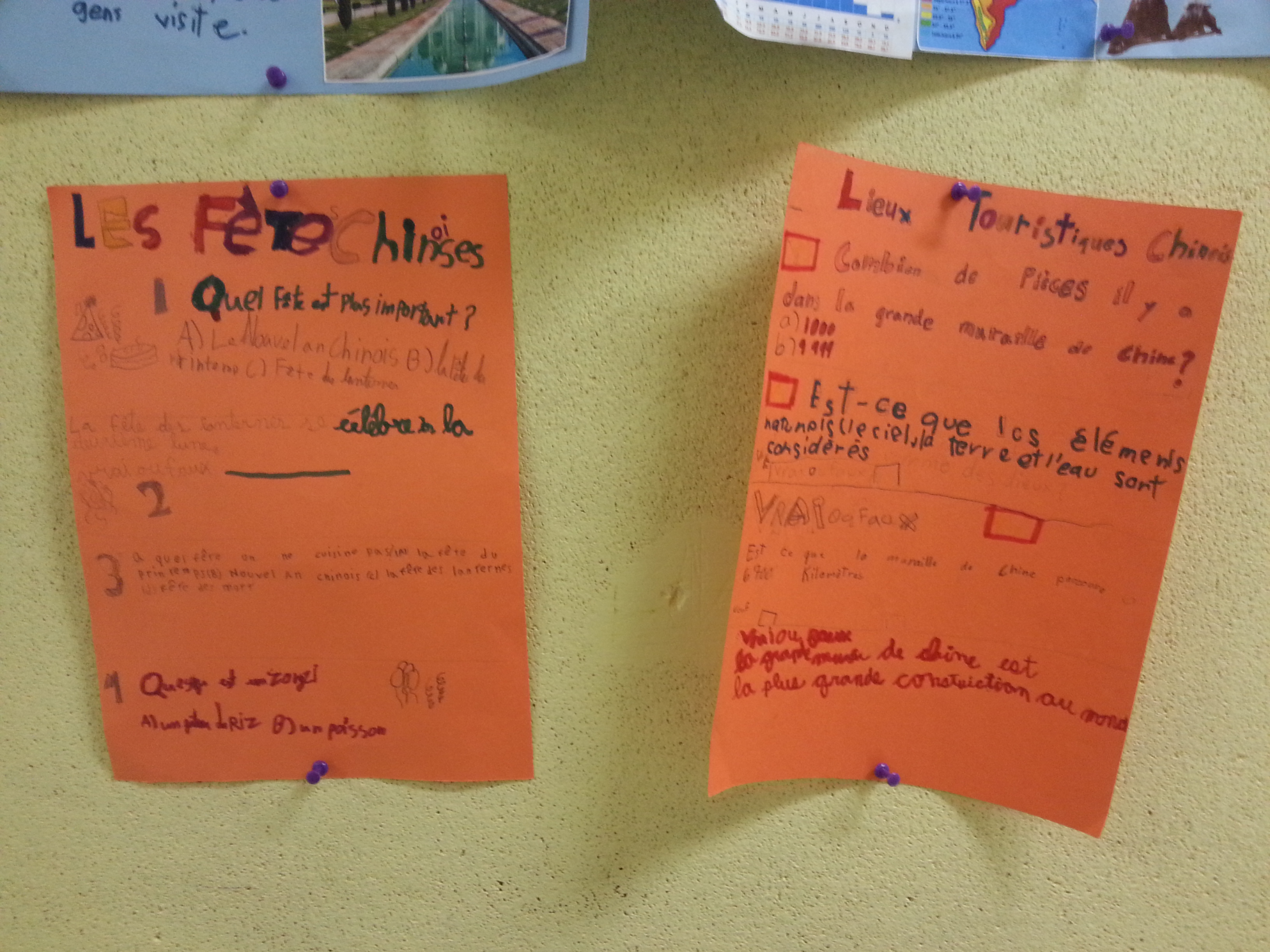 Chine 2
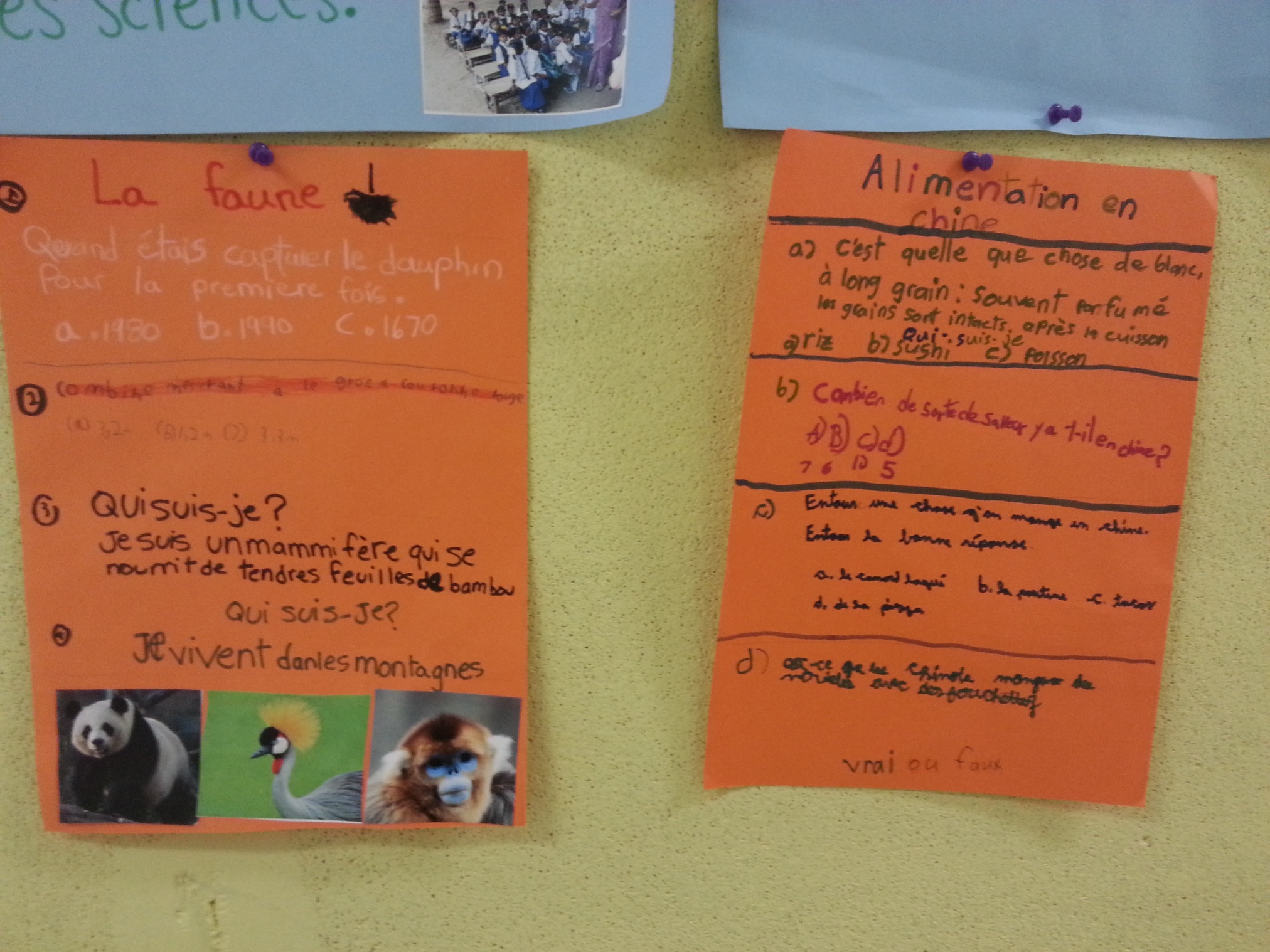 Mexique 1
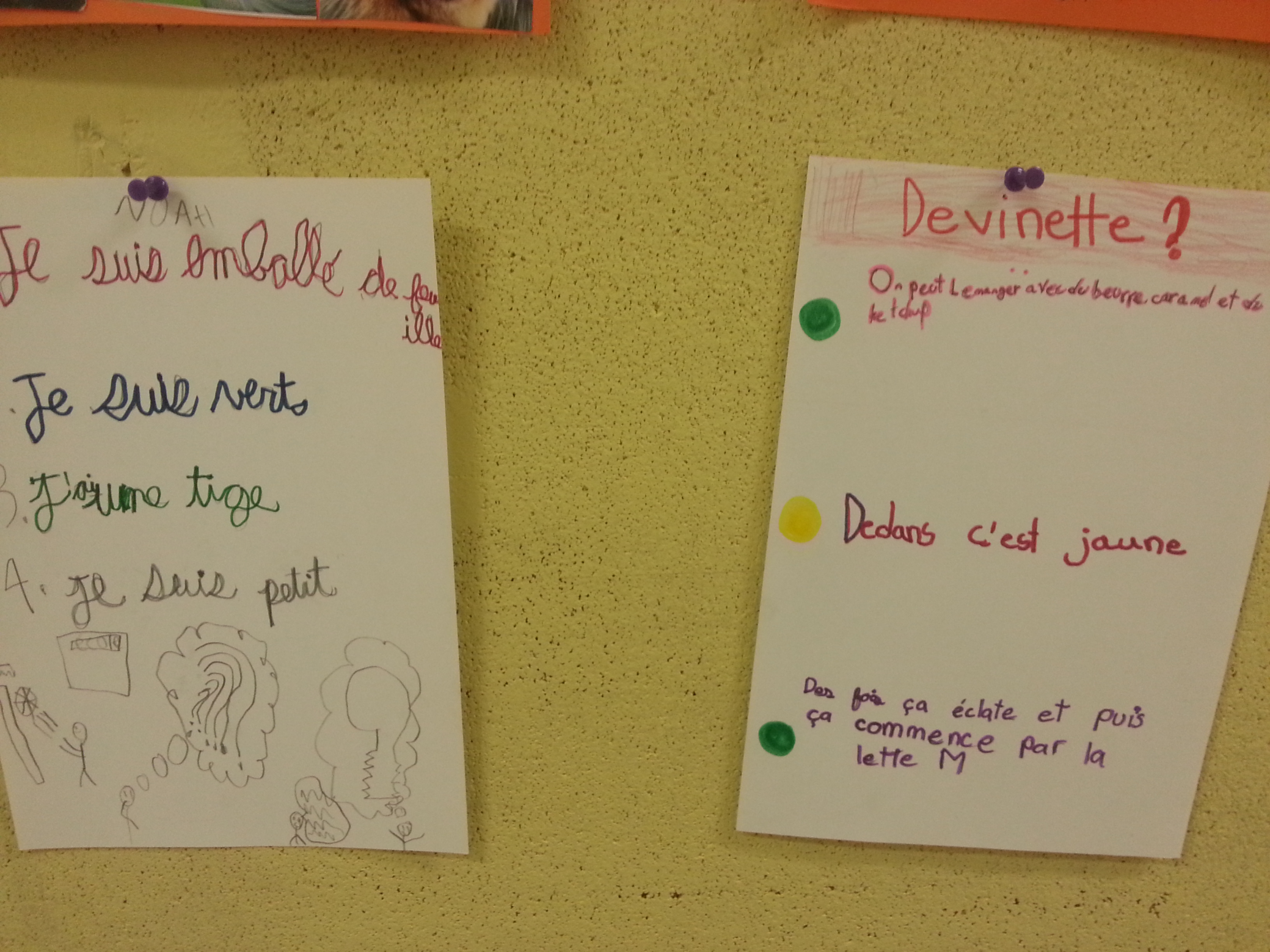 Mexique 2
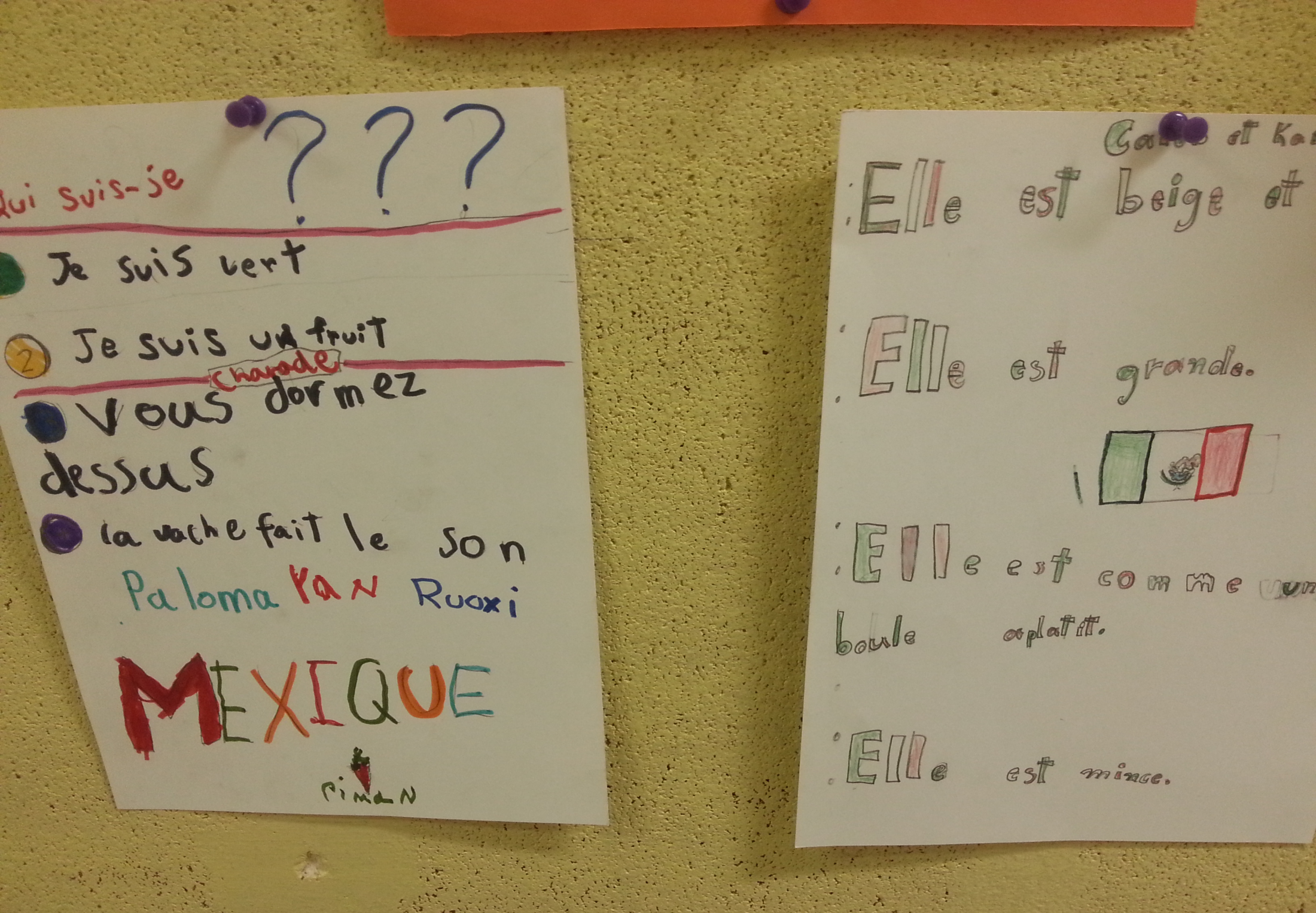 Mexique 3
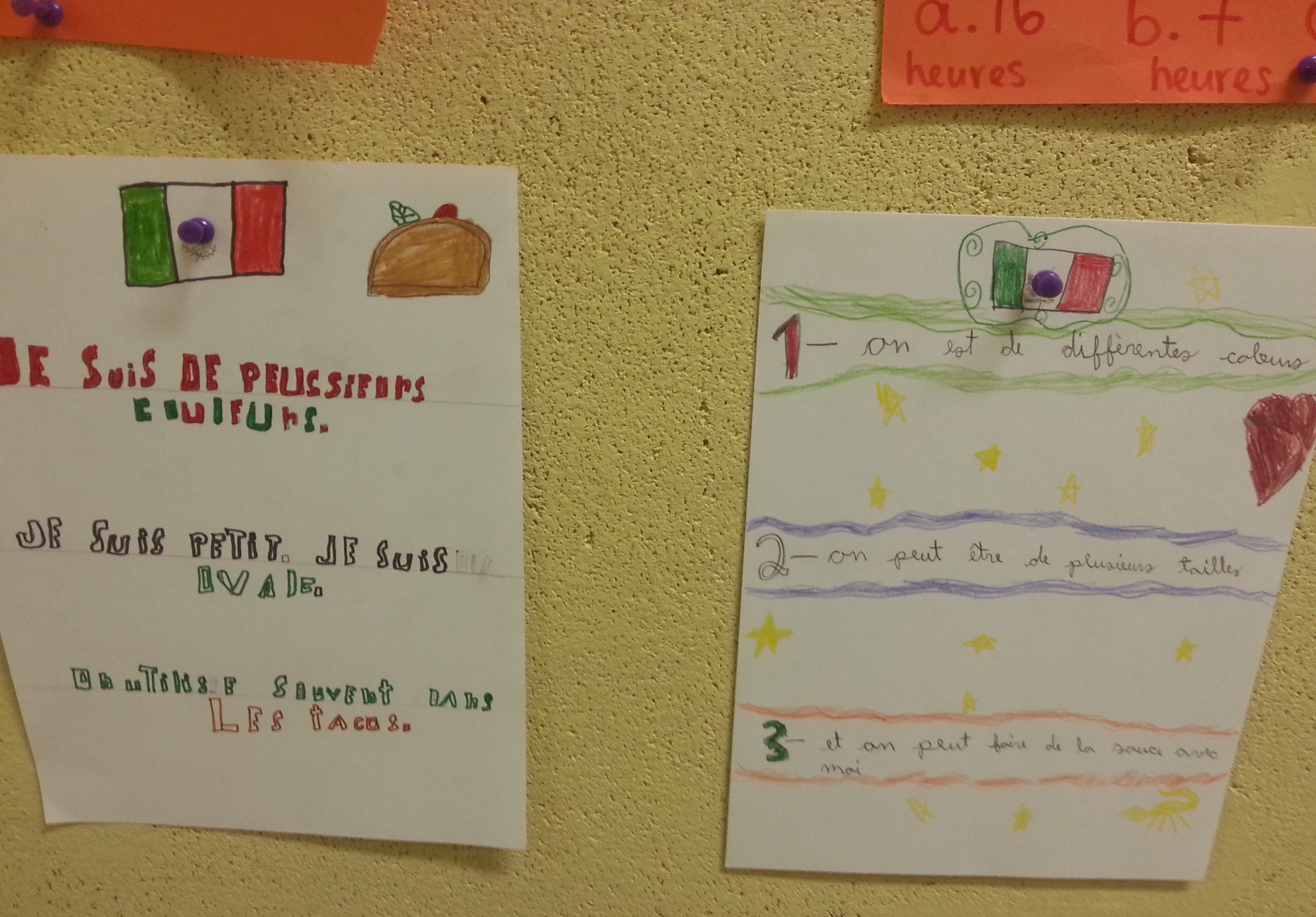